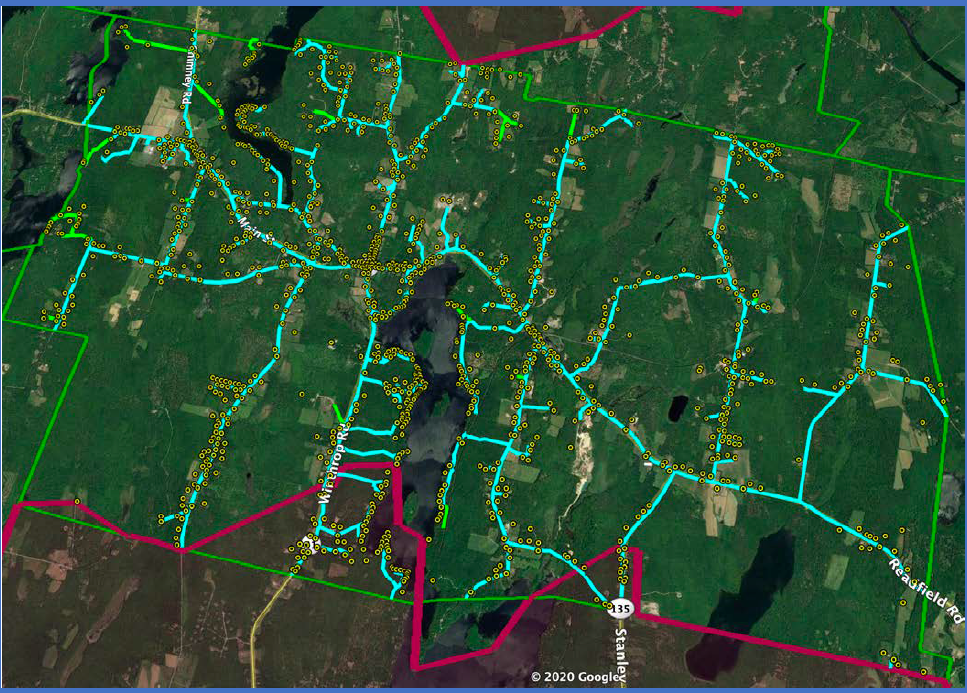 Town of ReadfieldBroadbandModel Assessment
April 28, 2021
1
Readfield FTTH Model Assessment
Purpose
Evaluate Broadband solution options that address the community Broadband needs 
Explore FTTH model constructs leveraging the Casco Bay Advisors LLC Proforma 
Assess Capital investment, Operational Cost, Model Benefits and Risks
Assess the Spectrum Franchise Agreement terms and conditions relative to unserviced areas
Competitive offering and price point assessment
Determine next steps
Scope
This assessment is limited to Broadband Internet service 
Primary focus on Town of Readfield 
Economy of scale assessment of multi-community coalition approach
Methodology
Visual representation of model constructs
Define model construct demarcation ownership
Pros/Cons/Risks assessment
Model Summary
Operational model variances, benefits and risks
Assess model capital and operational cost 
Franchise Agreement applicable terms and conditions assessment
Provider product and pricing
Summary level competitive landscape and current provider product and pricing
Multi Community Model
Assessment of multi-community Capital and Operation cost economies of scale
Next Steps
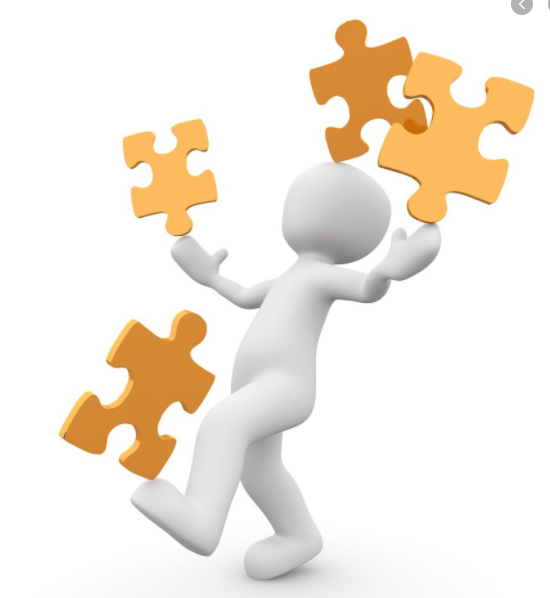 2
Single Provider Model Ownership Demarcation
ISP Services
Network HUB
House Line
Customer Premise
Optical (ONU)
Outside Network Plant
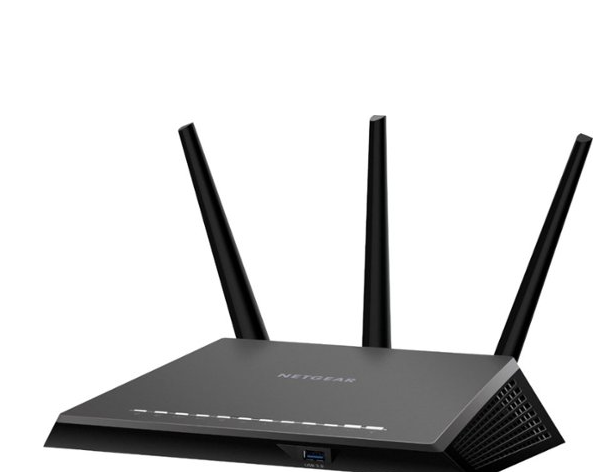 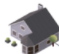 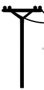 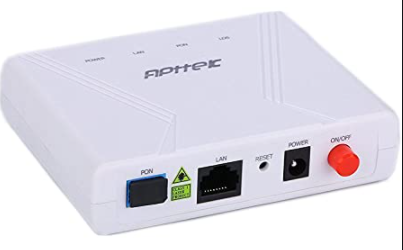 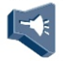 IP Transit
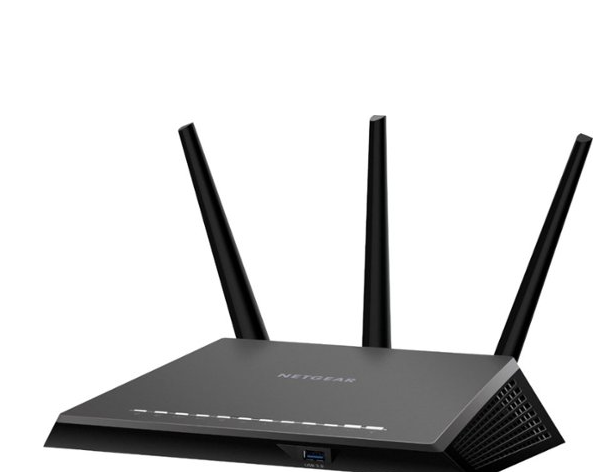 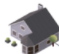 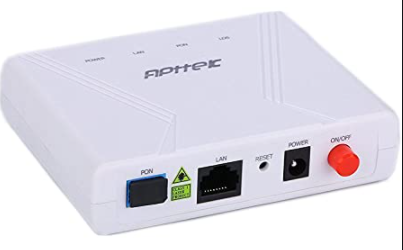 Network Provider
Router/Aggregator
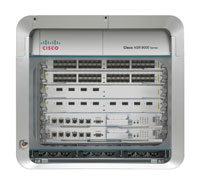 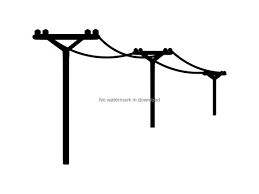 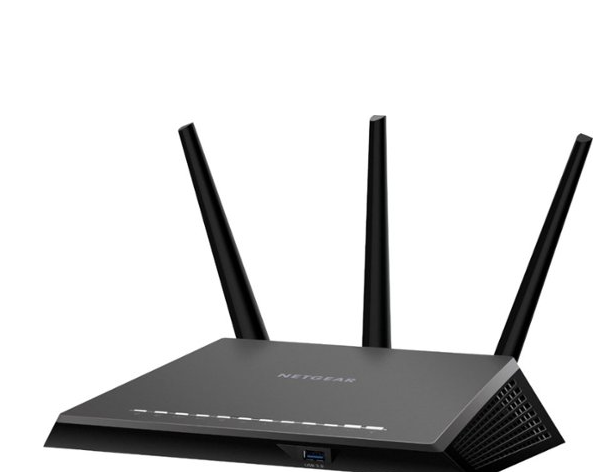 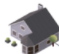 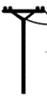 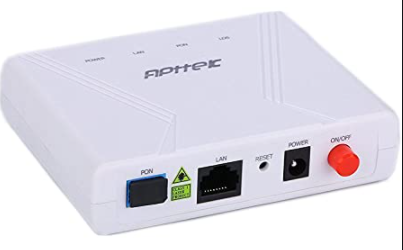 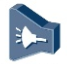 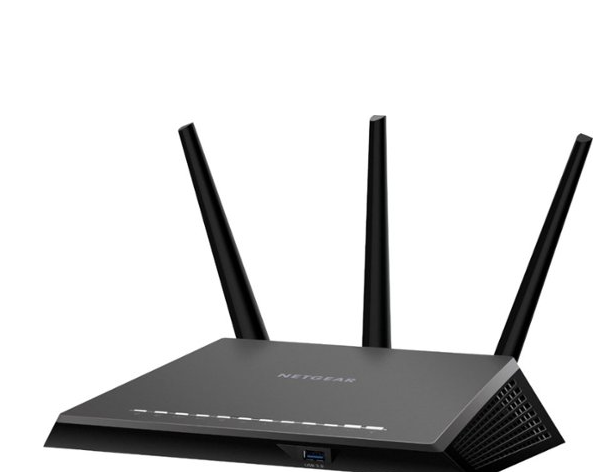 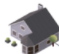 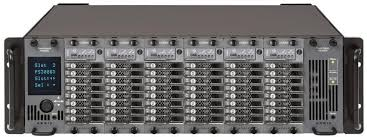 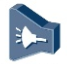 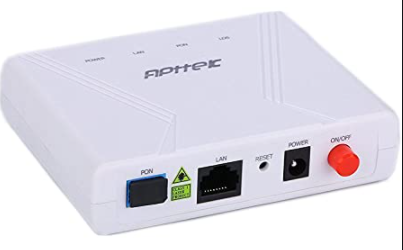 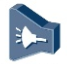 OLT 
Optical TX/RX
Cost Owner
Network Provider
Town owned/Provider maintained
Town owned/Provider maintained
Customer
Network Provider
Town owned/Provider maintained
Service Provider is the Network Provider
The Town carries the Capital investment, operational cost and financial risk for all aspects of the Network
The Network Provider provides, maintains and replaces the customer premise ONU equipment
 Customer owns and maintains the premise WiFi equipment
3
Open Provider Model Ownership Demarcation
ISP Services
Network HUB
House Line
Customer Premise
Optical ONU
Outside Network Plant
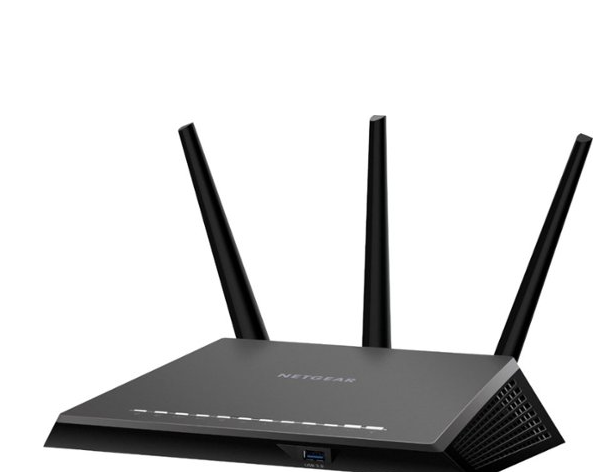 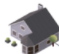 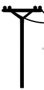 IP Transit
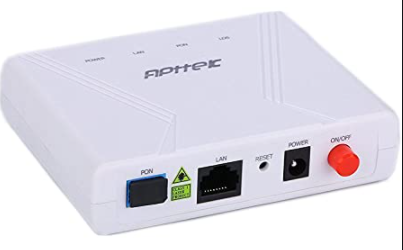 Location:
Town Power/Space
Data Center colocation
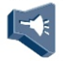 Service Provider 1
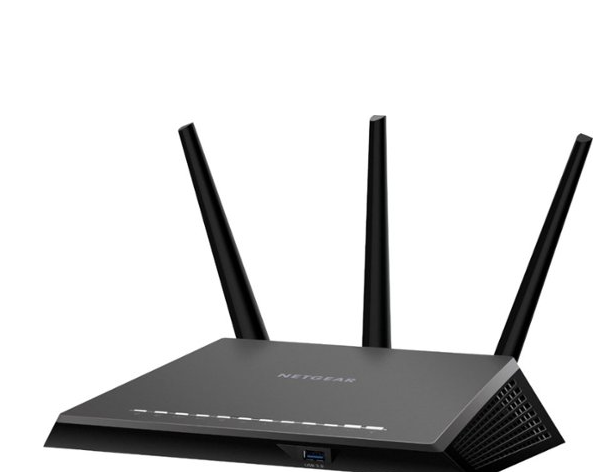 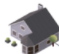 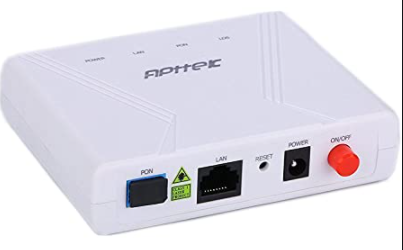 Router/Aggregator
Service Provider 2
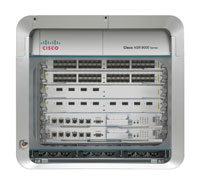 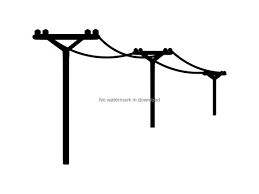 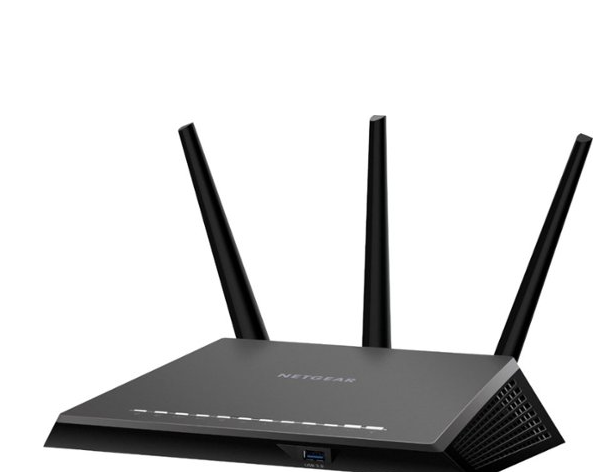 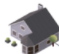 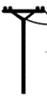 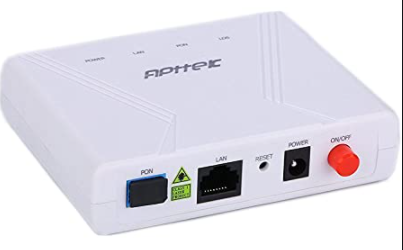 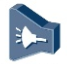 Service Provider 3
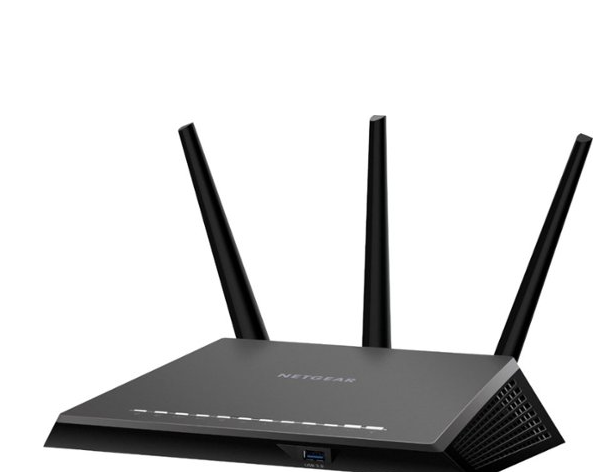 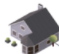 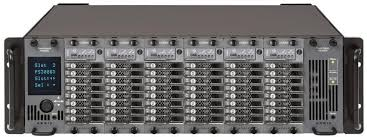 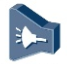 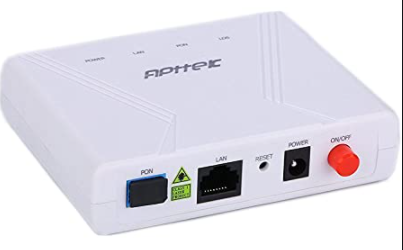 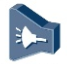 OLT 
Optical TX/RX
Cost Owner
Network Providers
Town owned and maintained
Town owned/Provider maintained
Customer
Network Provider
Town owned/Provider maintained
The Town owns and maintains the network through vendor contracts agreements(s). 
The Town assumes the Capital investment, operational cost and financial risk for all aspects of the Network
Service provides own and maintain the customer premise ONU equipment
 Customer owns and maintains the premise WiFi equipment
4
Spectrum ModelOwnership Demarcation
ISP Services
Network Headend
House Line
Customer
Optical ONU
Outside Network Plant
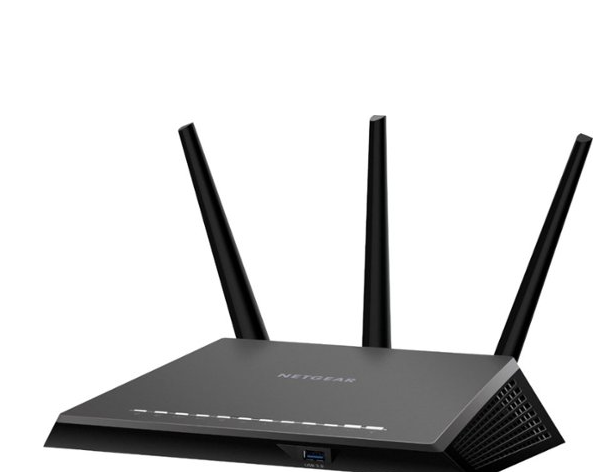 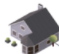 IP Transit
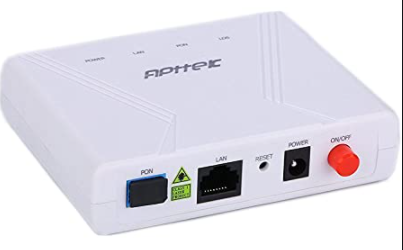 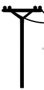 Router/Aggregator
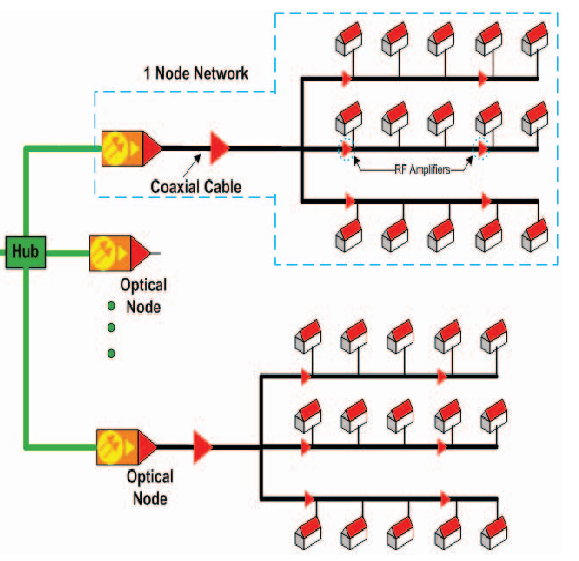 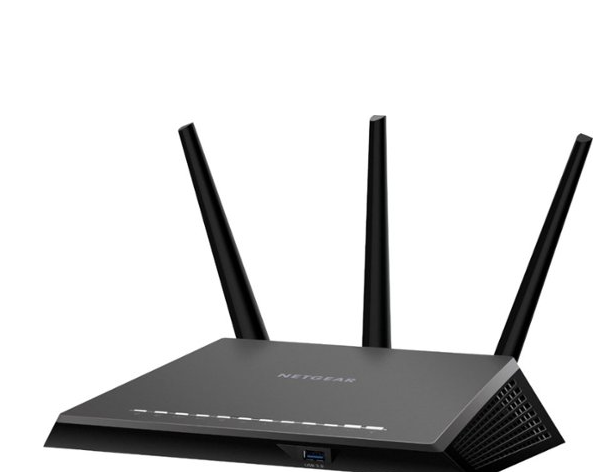 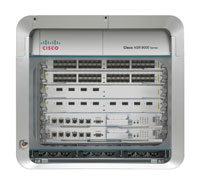 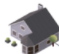 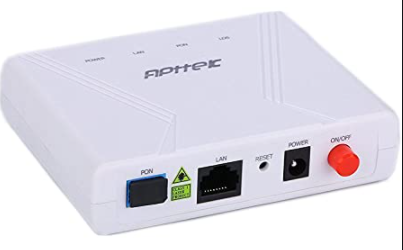 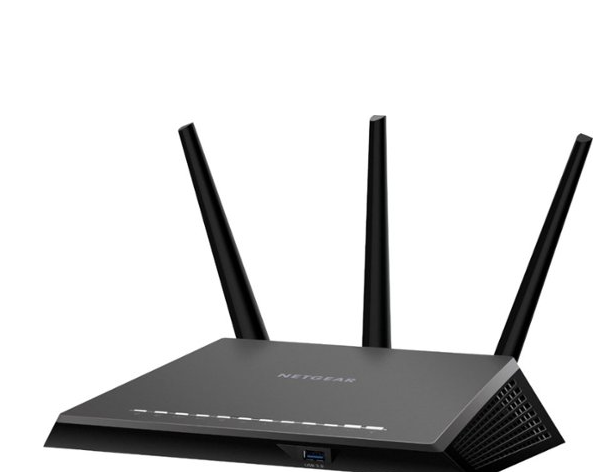 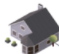 Spectrum
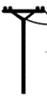 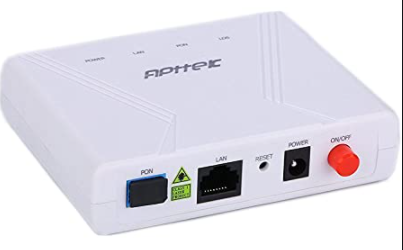 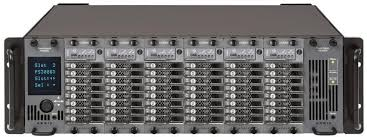 OLT 
Optical TX/RX
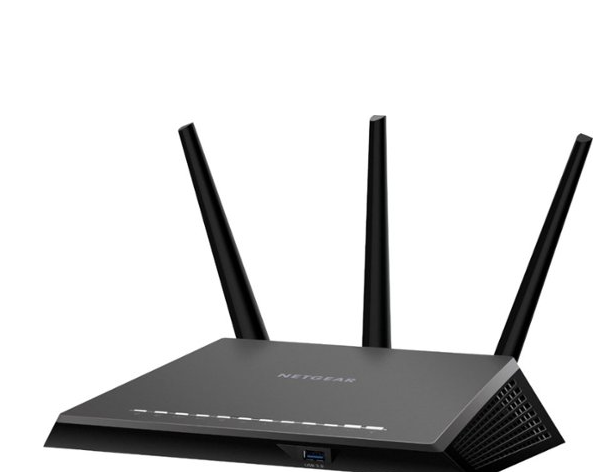 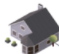 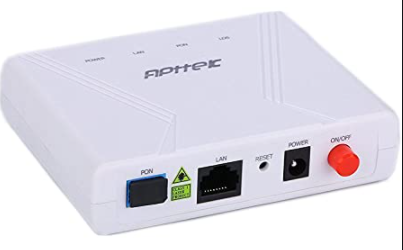 Cost Owner
Spectrum
Spectrum
Spectrum
Spectrum
Spectrum
Spectrum
Spectrum provides and maintains all ISP, Network construction, house drop, ONU, WiFi and customer technical support
Town of Readfield receives 5% of gross annual “cable” revenue in the form of a Franchise Fee
5
Model Summary
Spectrum
Town(s) assumes limited to no CAPEX cost
Provider assumes all Plant, House drop maintenance and operational  cost
Product offerings, features and development are dependent on a single provider
Town has leverage in the Franchise Agreement to require extension to unserviced homes and potentially future product offerings
Subscriber ONU and WiFi device, maintenance and repair are included in the subscription fee
Does not provide a multi-community model option
$22.99 Low-income product offering
Single Provider
Town(s) assumes construction CAPEX cost
Town(s) assumes operational cost of Plant and houseline maintenance
Residents do not have a choice of providers
Product offerings, features, Apps etc. dependent on a single provider offering
Remote/Mobile access to services
Self Service technical support App
Speed tier and price point options
WiFi parental controls
Email and WiFi security
Subscriber is responsible to provide, troubleshoot and Maintain WiFi device
Town(s) assumes the majority of financial risk
Open Provider
Town(s) assumes construction CAPEX cost
Town(s) assumes operational cost of Plant and houseline maintenance
Non facility Providers (3rd party) have access to sell and deliver service to previously unreachable residents
Residents have a choice of providers
Competition drives service offerings, features and development
Providers must have the ability to provide, provision and maintain subscriber premise ONU devices
Subscriber is responsible to provide, troubleshoot and Maintain WiFi device if not included by service Provider
Town(s) assume the majority of financial risk
6
Single Provider
Open Provider
Spectrum
Three Model Assessment
7
Single Provider Model Breakeven Assessment
Assessment of subscription fee and take-rate required to cover “all-in” cost to achieve a self-funded model
$109/mo all-in per Subscriber cost based on a 20-year 40% sustained subscription take-rate
70% 20-year sustained subscription take-rate required to achieve self funded result
A 70% take-rate is not deemed achievable nor sustainable over a 20 year period
Subscription take-rate required to cover operational cost at a $70/mo price point 
$66/mo per Subscriber cost based on a 20-year 40% sustained subscription take-rate
Potential for lowering subscription rate if higher take-rate is achieved
8
Open Provider Model Breakeven Assessment
Construction and Operating cost break-even assessment
Multi Provider model incorporating a per subscriber circuit fee for use of the Network
3rd Party providers are accustomed to leasing circuits from a facility provider to deliver service to Subscribers. Currently DSL is their only option which does not provide a competitive service to Spectrum
Stable monthly Network OPEX cost
Providers would set service tiers and subscription price points 
A 60% take-rate, $50 circuit lease rate with a $90/mo subscription fee would be required to absorb construction and operating cost. 
Circuit lease fee would not offset capital and operational cost 
Provider willingness to pay a $35-$50 per Subscriber circuit fee requires further study
Operating cost break-even assessment
Multi Provider model incorporating a Provider lease circuit fee for use of the Network
3rd Party providers are accustomed to pay a facility provider to deliver service to Subscribers. Currently DSL is their only option which does not provide a competitive service to Spectrum
Stable monthly Network OPEX cost 
Circuit fees nearly offset operational cost at a 40% take rate, $70/mo service rate with $35 per subscriber circuit fee 
Provider willingness to pay a $35/mo per Subscriber fee requires further study
9
Spectrum Model and Franchise Agreement Assessment
In the event the Franchise Agreement is expired, this may offer leverage to require network extension to the 83 unserviced homes. 
An Agreement renewal can be a lengthy process which would extend the time to service these residents.
Franchise Agreement relevant provisions
The current Franchise agreement is/was effective March 8, 1999 for a term of 12 years.
Is there a more current agreement?
Have any renewal dialog occurred?
In the event this option has not been exercised, and precedent being the agreement is in effect, the agreement tenure is 23 years. 
Under this provision the Grantor elected extension of service could be as much as 11.5 miles
Section 2.3.1 stipulates the Grantor has the option to require extension of service one-mile per two-year period regardless of density.
 A 12-year team translates to 6 miles of Grantor elected service extension areas
Has this provision ever been exercised?
4.8 miles of unserviced areas with 83 homes equates to 17.3 homes per mile.
Assuming a cost of $45,000 per mile, the estimated cost of 4.8 miles is $216,000 or $2,500 per home. 
83 homes at $2500 per subscriber equates to a $207,500
The contribution to construction cost equates to $8500
Allocating $8500 from the 5% Franchise fee may be a funding option 
Given the unserviced areas require relatively a short network extension, the cost per mile will most likely be lower than $45,000 per mile
Given this provision references “Subscriber(s)”, residents may be required to subscribe to service; however, there is not a length of term requirement
Section 2.3.1(d) also stipulates the Franchisee shall make service available to “low density extension areas” which fall below 18 homes per mile. This provision stipulates a subscriber has the option to contribute to the cost equal to the difference between the actual cost at the 18 homes per mile verses the actual homes per mile.
10
Spectrum Franchise Agreement
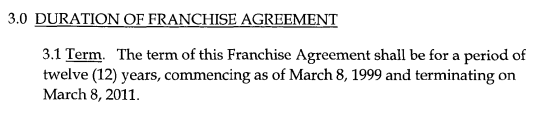 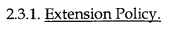 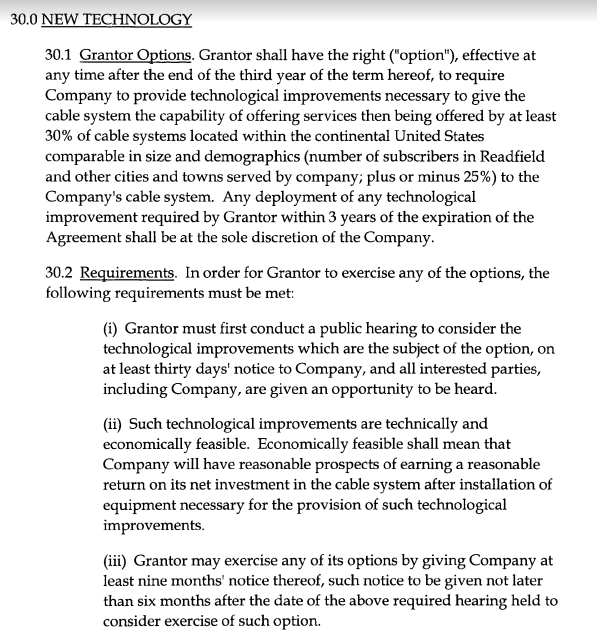 Potential leverage to upgrade service level offerings
Build-out with Contribution option
Current Unserved homes 17.3 Homes/mile
11
Competitive Landscape Summary
Consolidated Communications and Spectrum are the two primary facility based Broadband providers with significant geographic coverage
Consolidated Communications offers up to 50Mbps for $56/mo with a distance limitation of less than a mile from the Central Office
Spectrum offers plans of 200Mbps up to 940Mbps which is not distance limited and priced between $50/mo to $110/Mo
RedZone offers 5Mbps fixed wireless for $44/mo with coverage based on a case-by-case site assessment 
Trail Runner offers mobile wireless 25Mbps for $80/mo with coverage based on a case-by-case site assessment
12
Single Provider Multi-Community Coalition Assessment
Readfield has the highest homes per mile density and the lowest average cost per home and Subscriber
$8,300 construction cost per Subscriber at a 40% take-rate
Readfield has the great % of Broadband coverage
The other five communities most likely qualify for Federal Rural Broadband funding whereas Readfield most likely will not qualify
Coalition cost benefit potential
Estimated potential 5%-7% material savings 
Considering the Rural Broadband initiative activity nationally, the demand for construction contractor resources will exceed supply. Therefore, we should expect construction labor cost to increase 
Economy of scale materials saving may be offset by higher construction labor cost
Low to moderate operational cost savings for Plant maintenance, Network maintenance and per subscriber fee in the single provider model
Risk: A multi-community coalition will extend the solution timeline which may not outweigh the benefit
13
Next Steps
14